新造的人
以弗所书4：17-24
对象：初信的青少年
设计者：心语
編輯者：蘇姐、劉姐
創作日:5/20/2020
[Speaker Notes: https://img3.doubanio.com/view/note/large/public/p32626135.jpg]
赞美敬拜
破茧而出
https://www.zanmeishi.com/video/3121.html
[Speaker Notes: https://www.zanmeishi.com/video/3121.html]
探索与发现
1、主题：“破茧而出”
2、时间：10分钟
3、工具：智能手机2部，笔，纸
4、要求：记录各阶段的环境、特点及过程，并将研究结果准备呈现
参考格式
探讨内容：（最好以思维导图的方式来记录）
[Speaker Notes: 提醒学生们：使用学生本]
成果呈现
1、阶段：   “茧”
2、阶段：   “破”
3、阶段：   “出”
观赏短片：《生命的转变》
https://v.youku.com/v_show/id_XMTUyNjQ4ODQyNA==.html?spm=a2h0k.11417342.soresults.dtitle
[Speaker Notes: http://p2.qhimgs4.com/t01c1187784f933bb7a.jpg
https://v.youku.com/v_show/id_XMTUyNjQ4ODQyNA==.html?spm=a2h0k.11417342.soresults.dtitle]
激情  加分
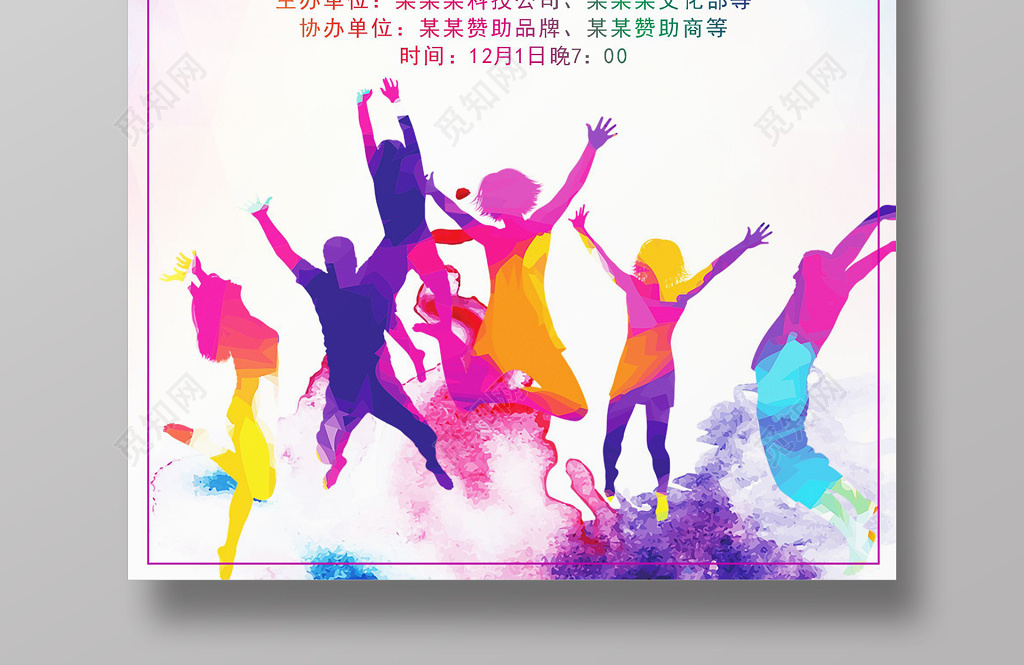 [Speaker Notes: 小组辅导老师指导引领讨论
https://image.so.com/view?q=%E5%A5%94%E8%B7%91%E4%BA%BA%E5%9E%8B%E6%B5%B7%E6%8A%A5&ancestor=977c62b41c777997c69b1ff137f48077&ancestorkey=t0194f48fe23174a598.jpg&ancestorsrc=2&ancestorgrp=977c62b41c777997c69b1ff137f48077&clw=193#id=2e6e28be24a670b4ae83d7557fee25b1&offspringsrc=3]
第一阶段的探究中：
你们对原有的生命体有什么不一样的理解？

(a) “原有的生命体”是指的什么？

(b)虫可以选择成为不结茧的“蛹”吗？为什么？
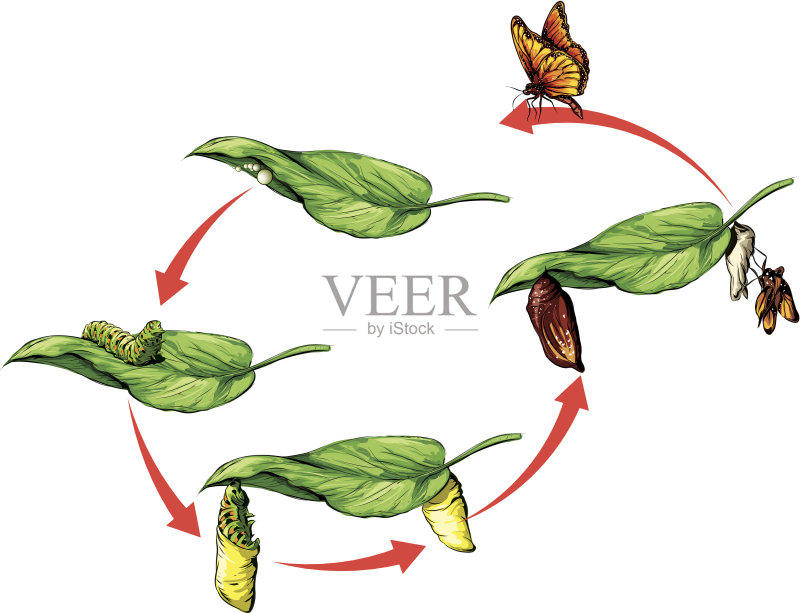 [Speaker Notes: https://goss.veer.com/creative/vcg/veer/800water/veer-101470606.jpg
小组辅导老师指导引领讨论

引入活动：1、满意度；2、舒适圈]
第二阶段的探究中
观察从蛹到蝶的转换过程，变需要付出什么？ 

(a) “蜕变”过程中的挣扎对你们有什么不同感受？

(b) 在“蜕变”过程中，有没有借助任何外力？为什么？
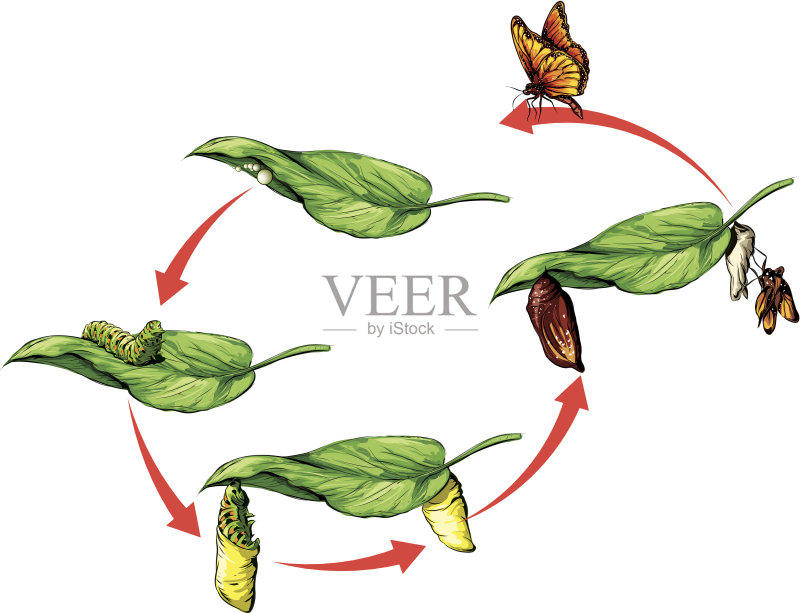 [Speaker Notes: https://goss.veer.com/creative/vcg/veer/800water/veer-101470606.jpg
小组辅导老师指导引领讨论

引入活动：1、舒适圈与勇气圈；2、心情曲线]
第三阶段的探究中：
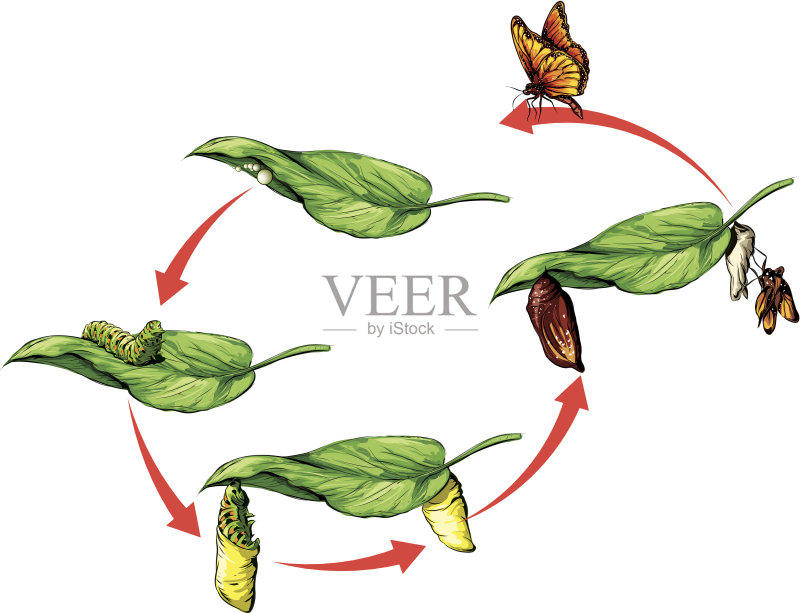 蜕变前后的生命体有什么不同？

(a)两种生命体的不同在哪里？

(b)你要如何“脱去”旧人”，“穿上新人” ？
[Speaker Notes: https://goss.veer.com/creative/vcg/veer/800water/veer-101470606.jpg
小组辅导老师指导引领讨论]
总   结
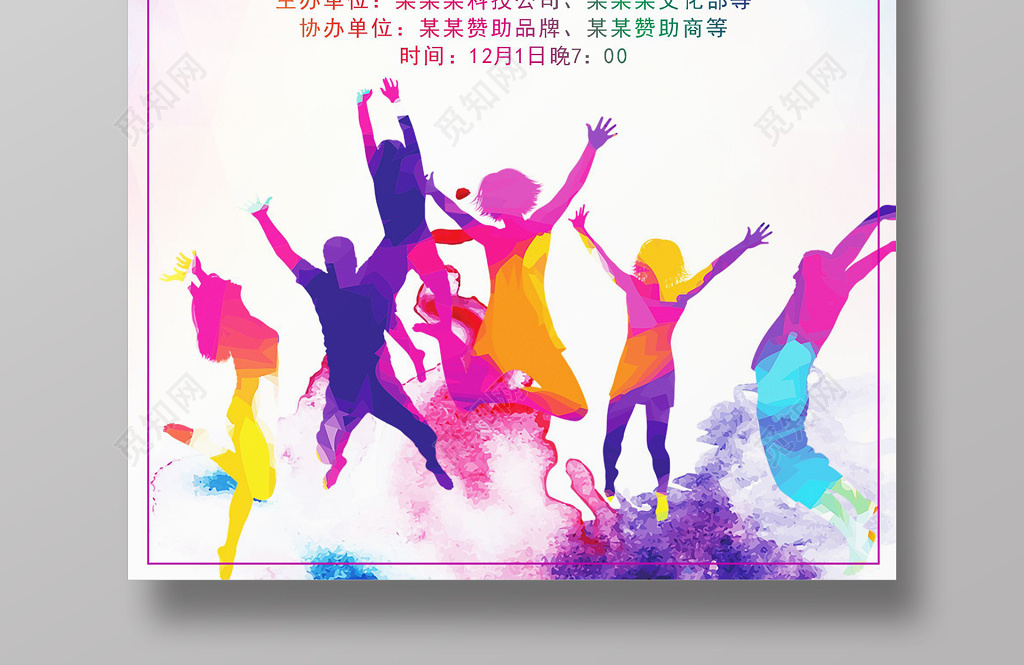 [Speaker Notes: 小组辅导老师指导引领讨论
https://image.so.com/view?q=%E5%A5%94%E8%B7%91%E4%BA%BA%E5%9E%8B%E6%B5%B7%E6%8A%A5&ancestor=977c62b41c777997c69b1ff137f48077&ancestorkey=t0194f48fe23174a598.jpg&ancestorsrc=2&ancestorgrp=977c62b41c777997c69b1ff137f48077&clw=193#id=2e6e28be24a670b4ae83d7557fee25b1&offspringsrc=3]
课间          休息
经文解析
以弗所书4：17-24
[Speaker Notes: https://image.so.com/view?q=%E5%8D%81%E5%AD%97%E6%9E%B6%E4%B8%8E%E8%9D%B4%E8%9D%B6&src=srp&correct=%E5%8D%81%E5%AD%97%E6%9E%B6%E4%B8%8E%E8%9D%B4%E8%9D%B6&ancestor=list&cmsid=5201ff276dde348479415b65cfa1d46b&cmras=0&cn=0&gn=0&kn=0&crn=0&bxn=0&fsn=60&adstar=0&clw=285#id=a92016a23c8c8315f2f6af64314fac3b&currsn=0&ps=60&pc=60

提醒：学生使用学生本]
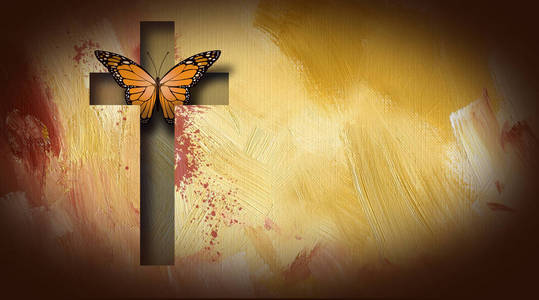 经文背景介绍
以弗所
保罗
所处环境
问题
劝勉
目的
[Speaker Notes: https://image.so.com/view?q=%E5%8D%81%E5%AD%97%E6%9E%B6%E4%B8%8E%E8%9D%B4%E8%9D%B6&src=srp&correct=%E5%8D%81%E5%AD%97%E6%9E%B6%E4%B8%8E%E8%9D%B4%E8%9D%B6&ancestor=list&cmsid=5201ff276dde348479415b65cfa1d46b&cmras=0&cn=0&gn=0&kn=0&crn=0&bxn=0&fsn=60&adstar=0&clw=285#id=c051e795400e651e2c3b7feb04945fde&currsn=0&ps=60&pc=60]
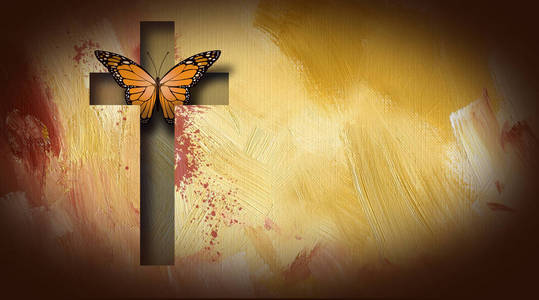 思考回顾：（旧人——新人）
思考问题：
请大家合上圣经，回忆一下保罗劝信徒：
“不要什么”？为什么？
“要什么”？为什么？
[Speaker Notes: https://image.so.com/view?q=%E5%8D%81%E5%AD%97%E6%9E%B6%E4%B8%8E%E8%9D%B4%E8%9D%B6&src=srp&correct=%E5%8D%81%E5%AD%97%E6%9E%B6%E4%B8%8E%E8%9D%B4%E8%9D%B6&ancestor=list&cmsid=5201ff276dde348479415b65cfa1d46b&cmras=0&cn=0&gn=0&kn=0&crn=0&bxn=0&fsn=60&adstar=0&clw=285#id=c051e795400e651e2c3b7feb04945fde&currsn=0&ps=60&pc=60

作为开放性的问答之后，]
回顾——对比
生活应用讨论
1、 小组讨论问题

                 2、 在未来的一年中，你决志要改变的“旧人”特质有哪些？

                      3、  在未来的一年中，你决志要拥有的“新人”特质有哪些？

                                        填写《立志卡》
[Speaker Notes: http://www.5tu.cn/attachments/image_files/month_1612/2016121301041422270.jpg
根据经文内容并结合自身的情况分享，辅导老师协助引导

背景音乐：《迈向新的生命》
http://www.jdjgq.com/m/128.htm]
生活应用讨论
立志更新：
                           填写《立志卡》
                          
                          1、找到属灵同伴 
            2、在众人的见证下，立定心志

讨论完毕之后，小组成员手拉手祷告
[Speaker Notes: http://www.5tu.cn/attachments/image_files/month_1612/2016121301041422270.jpg

背景音乐：《迈向新的生命》
http://www.jdjgq.com/m/128.htm]
成为新造的人
制作海报
[Speaker Notes: 老师提醒：同心建造——我们都是新造的人]
回应诗歌
《新造的人》

https://www.zanmeishi.com/song/23461.html
[Speaker Notes: https://baijiahao.baidu.com/s?id=1606222647503050732]
总结：新造的人，
就是：在基督里成为——

              重新创造的人，
                                       那就是生命的重造；
             改换心怀志愿的人，
                                  那就是心志上的更换；
              脱离人为的律例，进入上帝的救赎
                           的人，那就是地位上的转移。
              脱去世俗的行为，穿上上帝的智能，
                                      那就是知识上的更新。
          重新取回因亚当所失去的上帝的形像，
                                    那就是上帝形像的复现。
          藉着洗礼归入他的死，进入上帝的荣
                   耀成为新人，那就是行为的转变。
[Speaker Notes: https://img3.doubanio.com/view/note/large/public/p32626135.jpg]
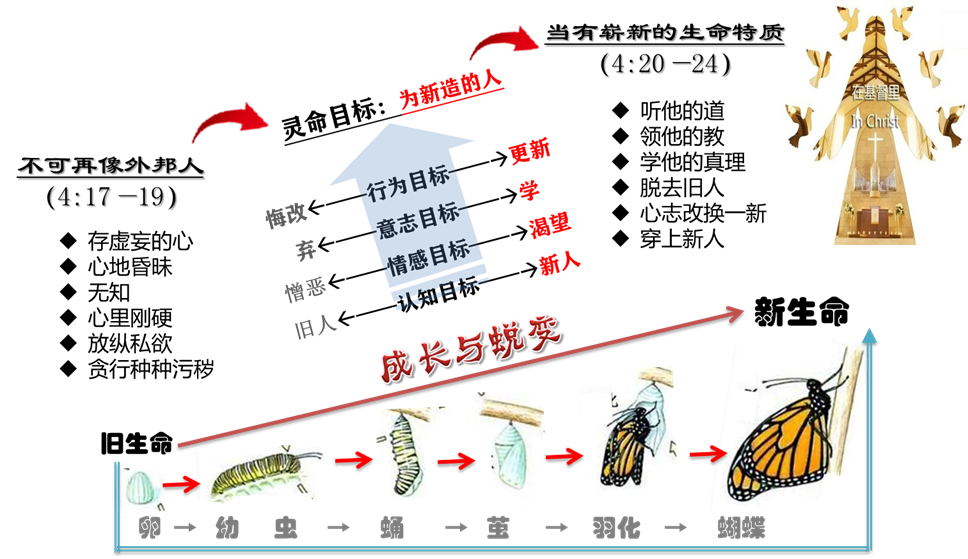 圖表設計：蘇姐
祷告
[Speaker Notes: https://img3.doubanio.com/view/note/large/public/p32626135.jpg
参考网上内容汇总https://baike.so.com/doc/1065594-1127390.html]